SISTEM LINEARNIH JEDNAČINA
Zora Aleksić
Rešeni zadaci
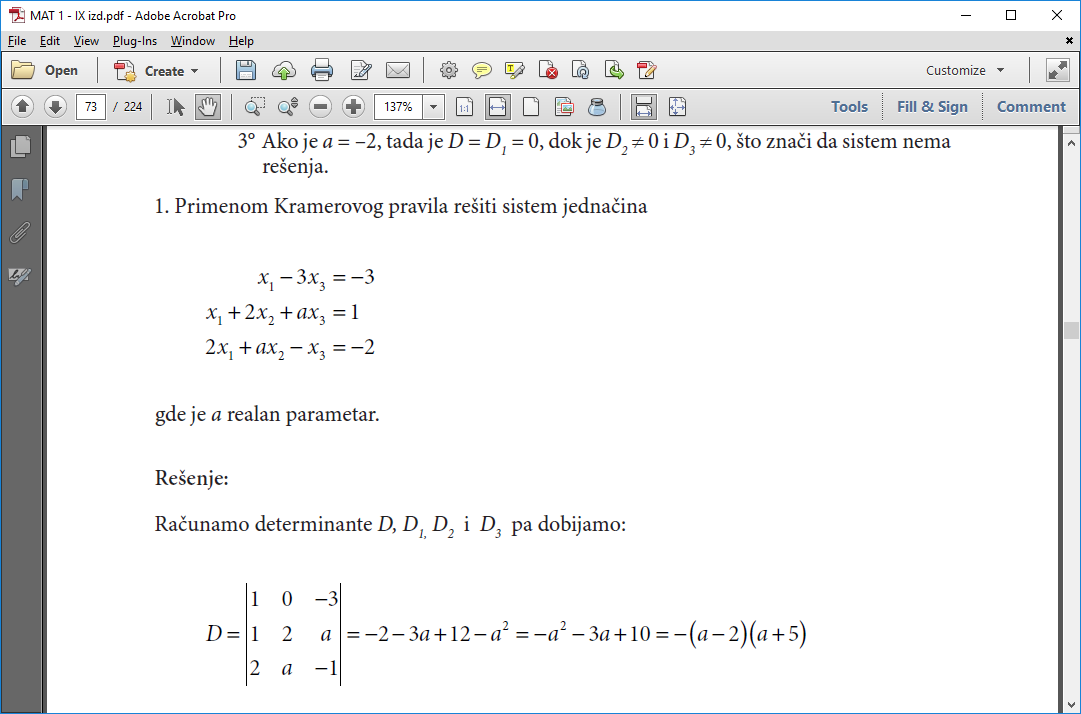 Rešeni zadaci
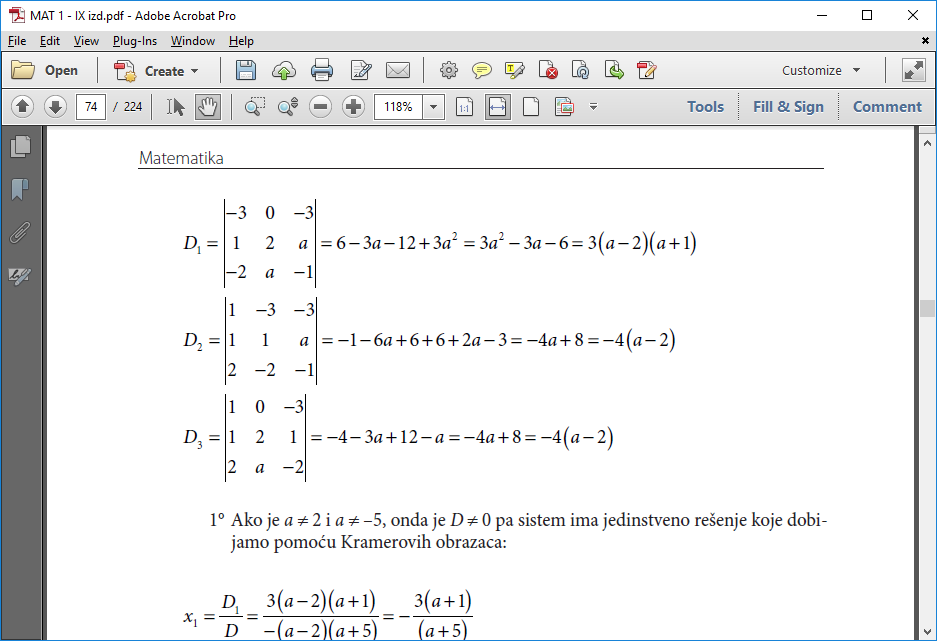 Rešeni zadaci
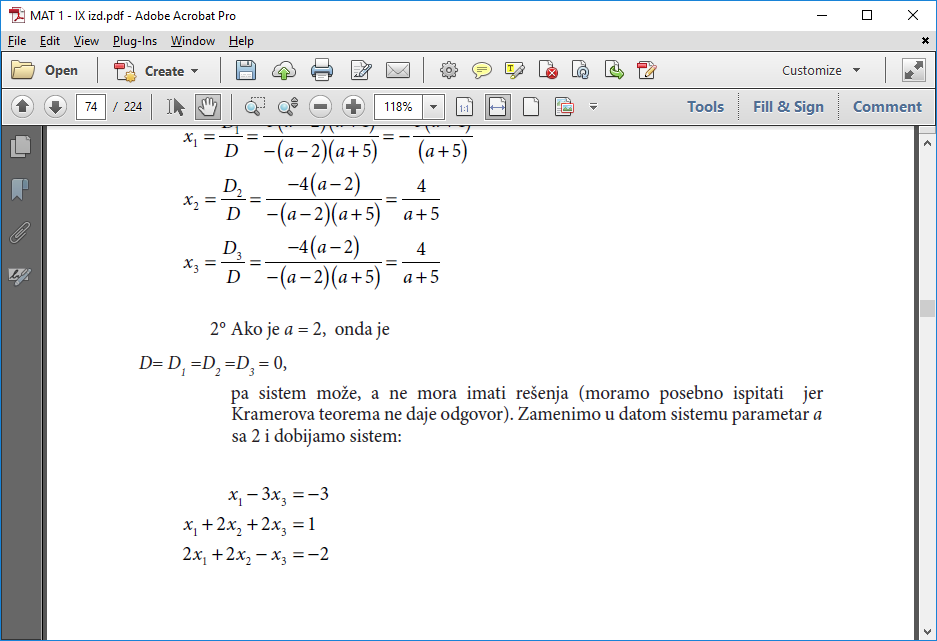 Rešeni zadaci
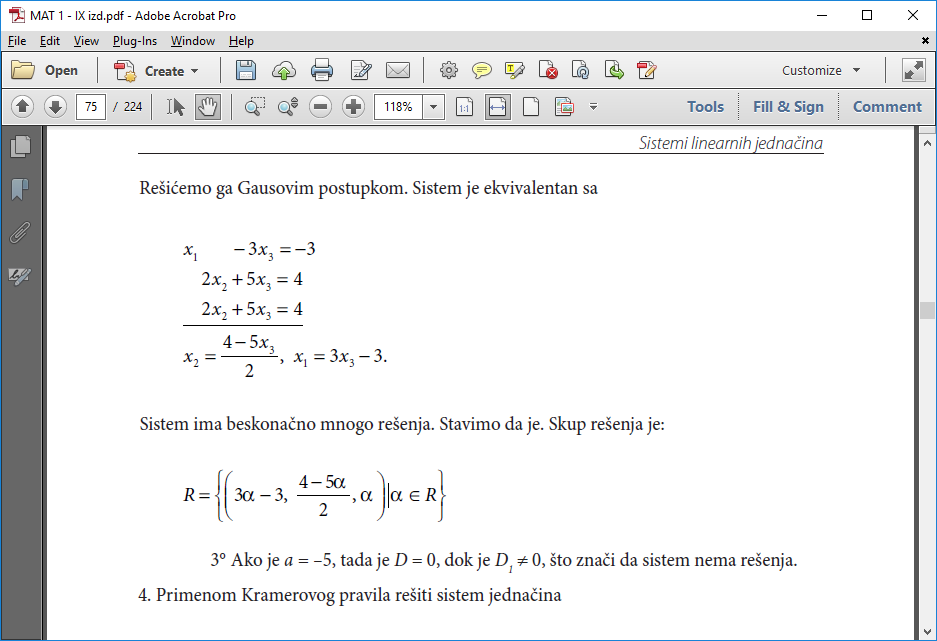 Rešeni zadaci
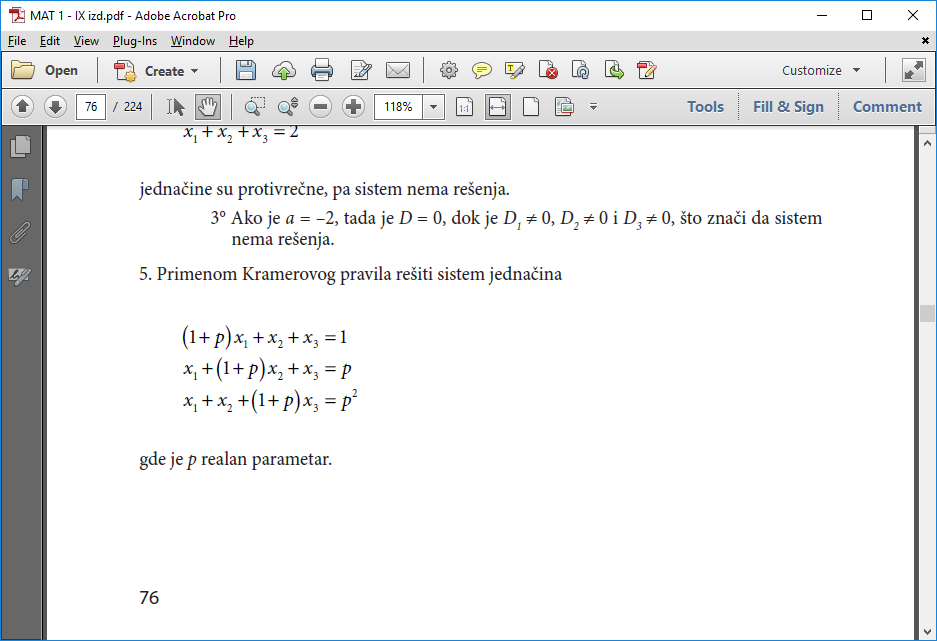 Rešeni zadaci
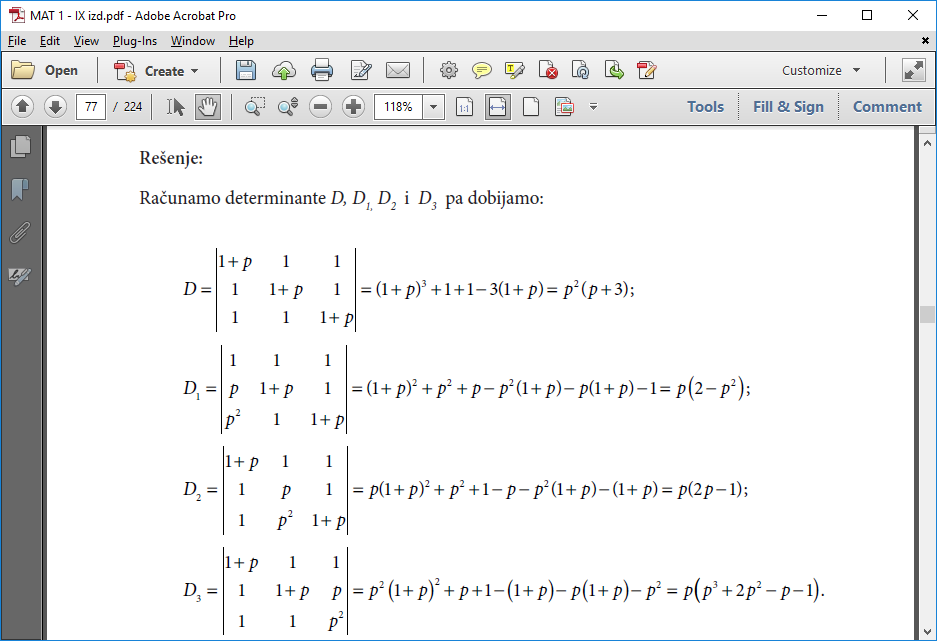 Rešeni zadaci
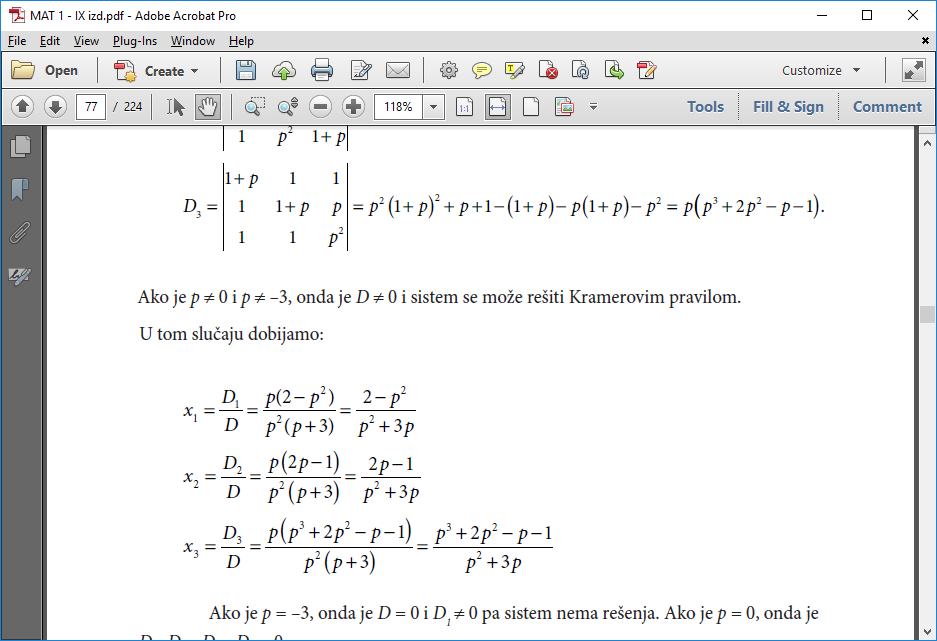 Rešeni zadaci
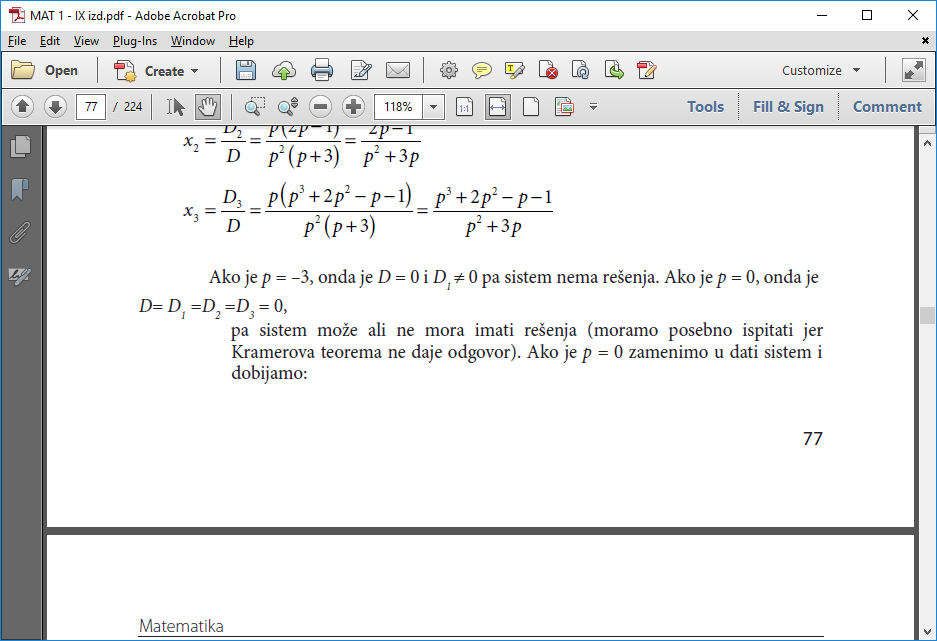 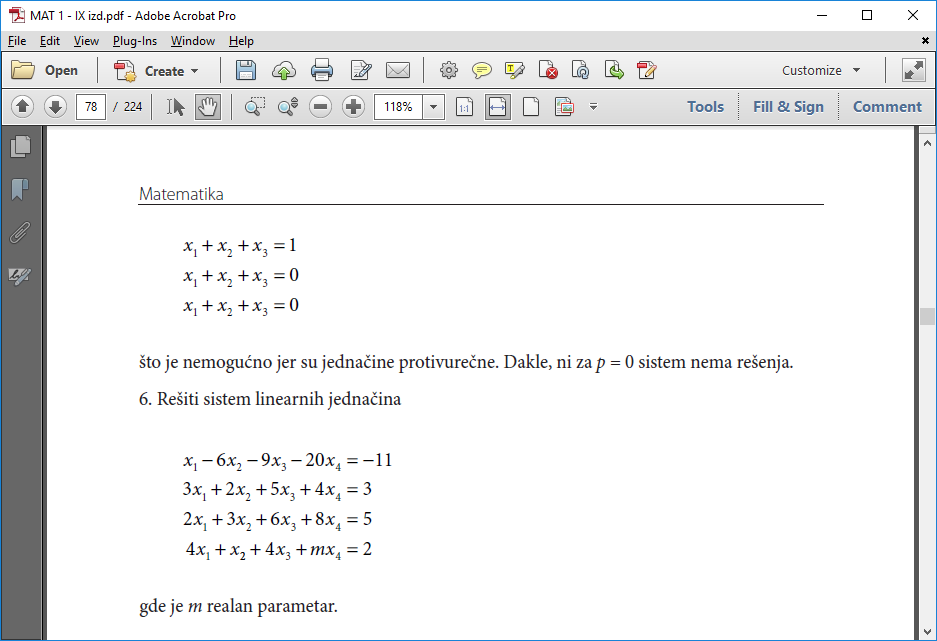 Rešeni zadaci
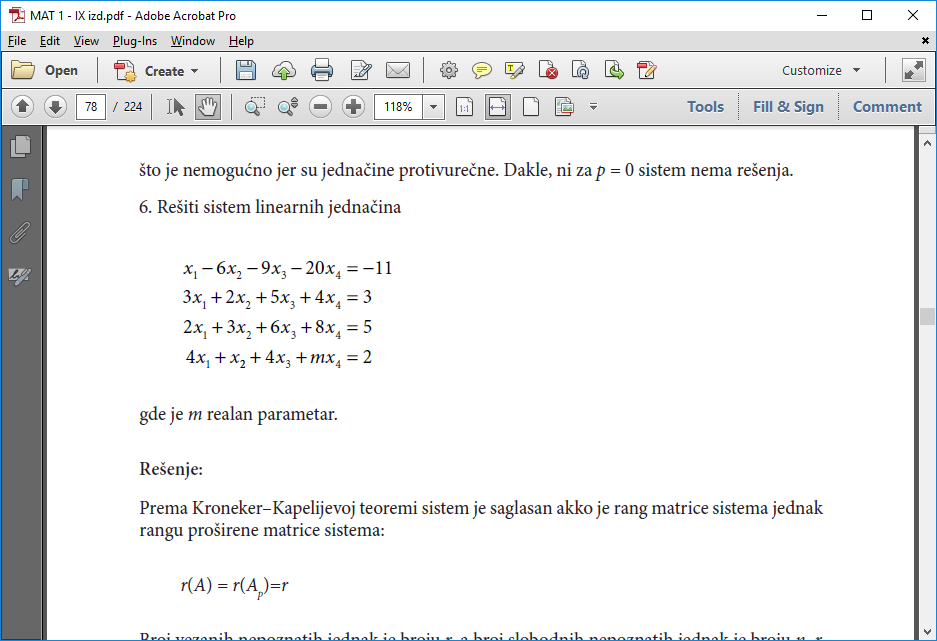 Rešeni zadaci
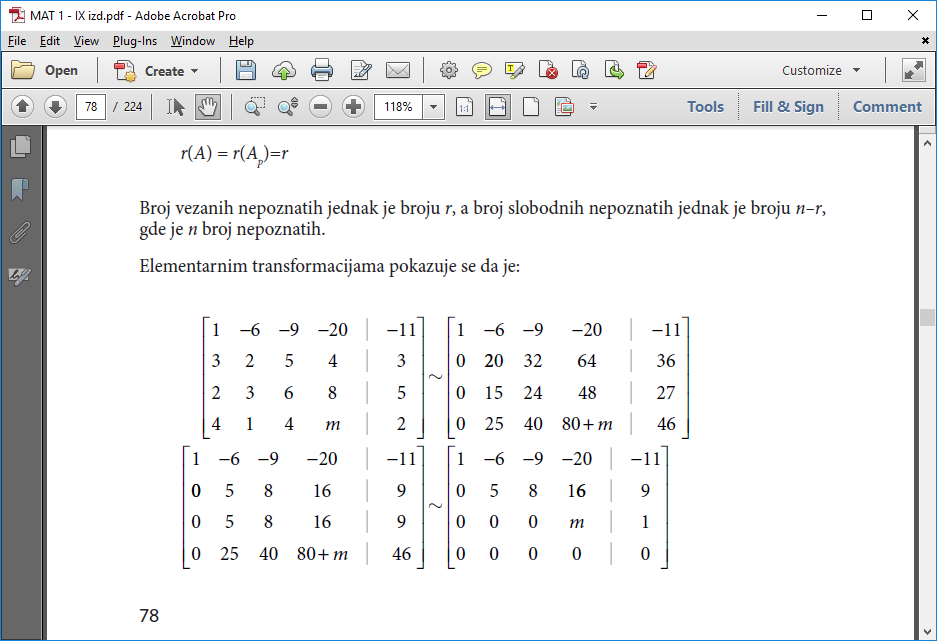 Rešeni zadaci
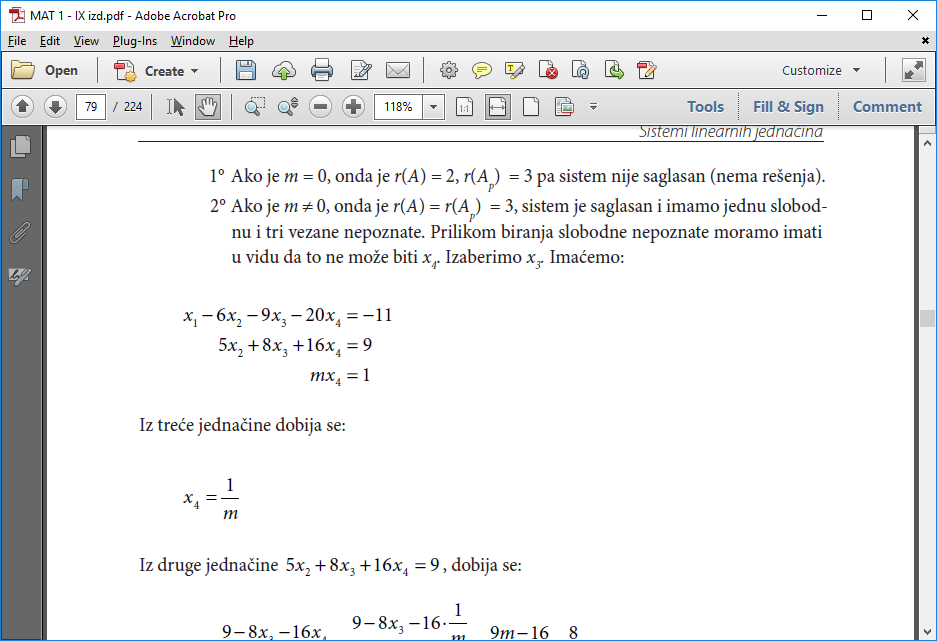 Rešeni zadaci
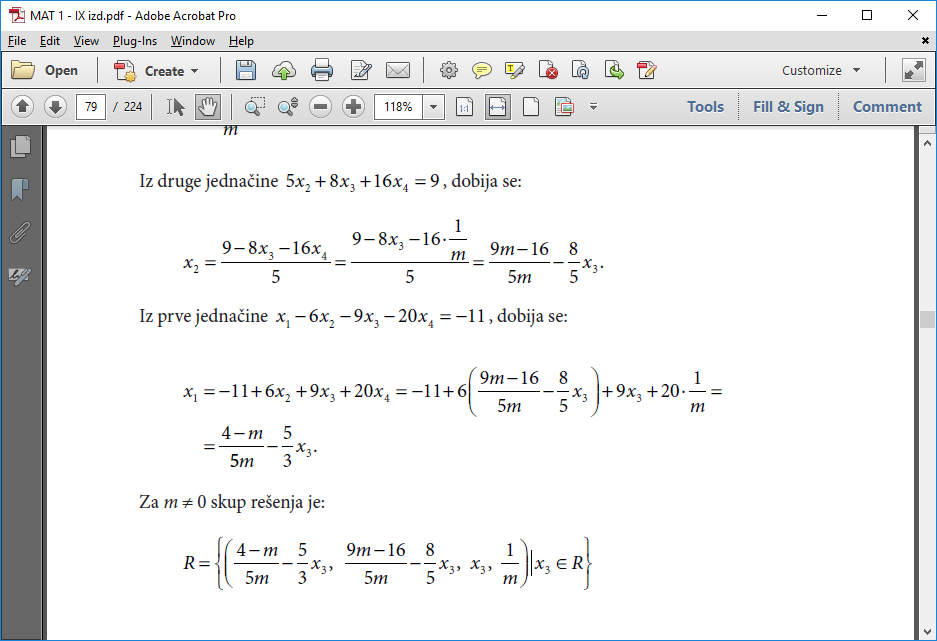 Rešeni zadaci
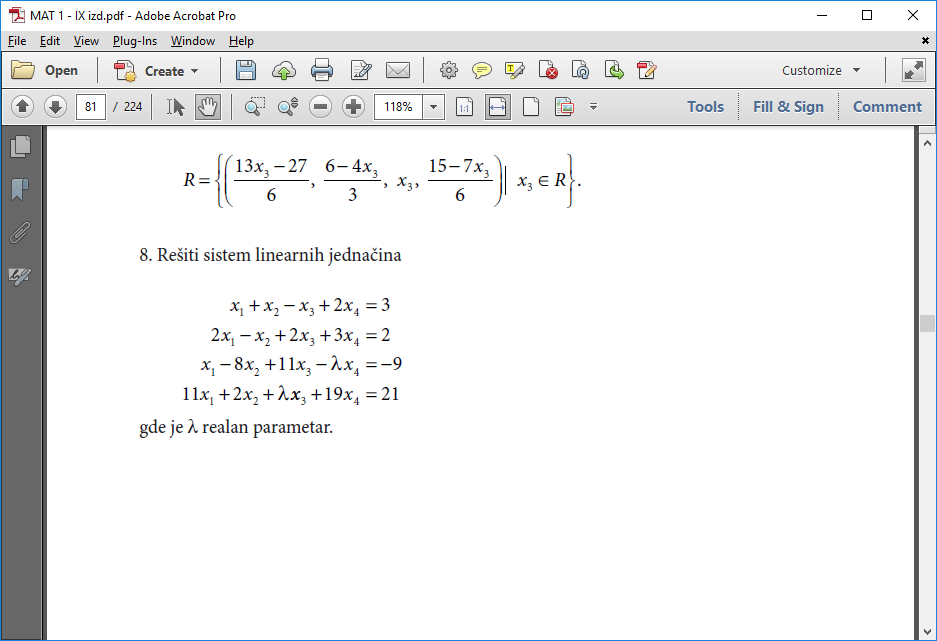 Rešeni zadaci
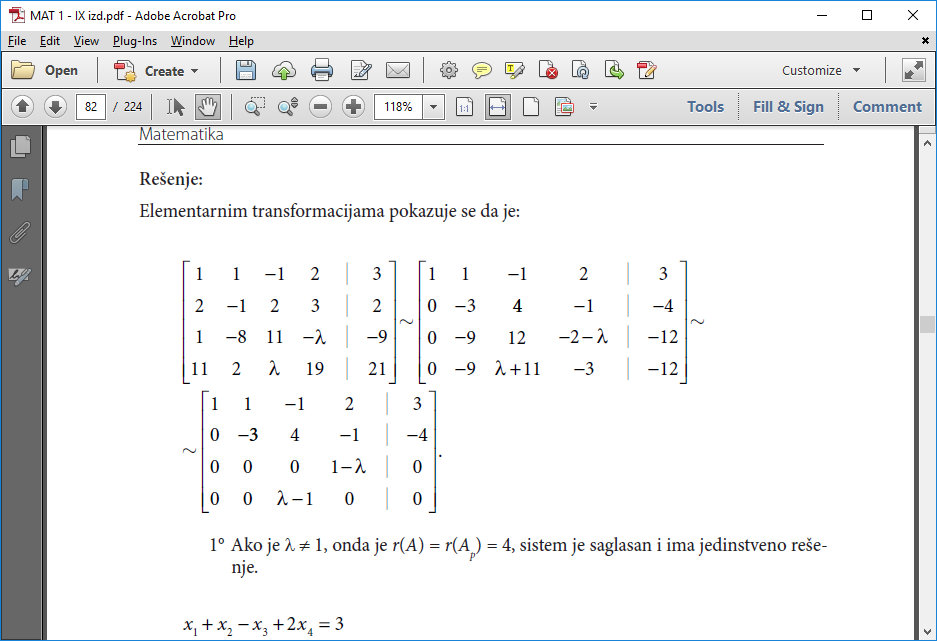 Rešeni zadaci
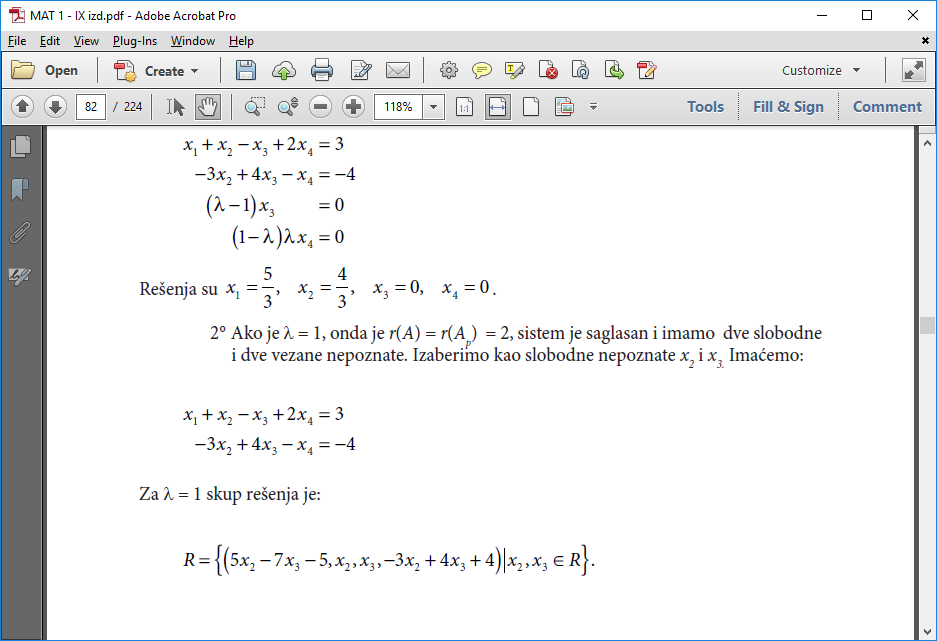 Rešeni zadaci
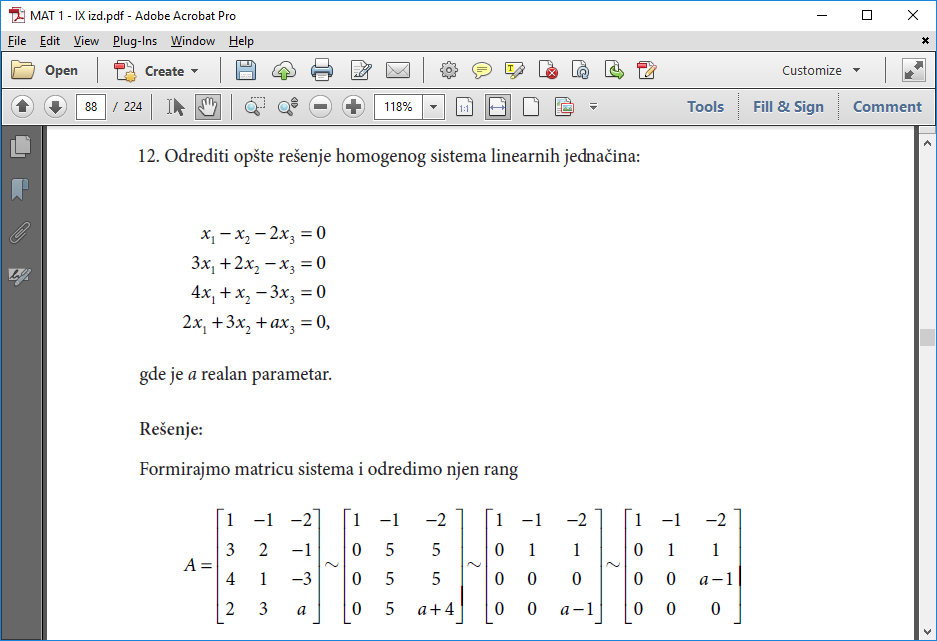 Rešeni zadaci
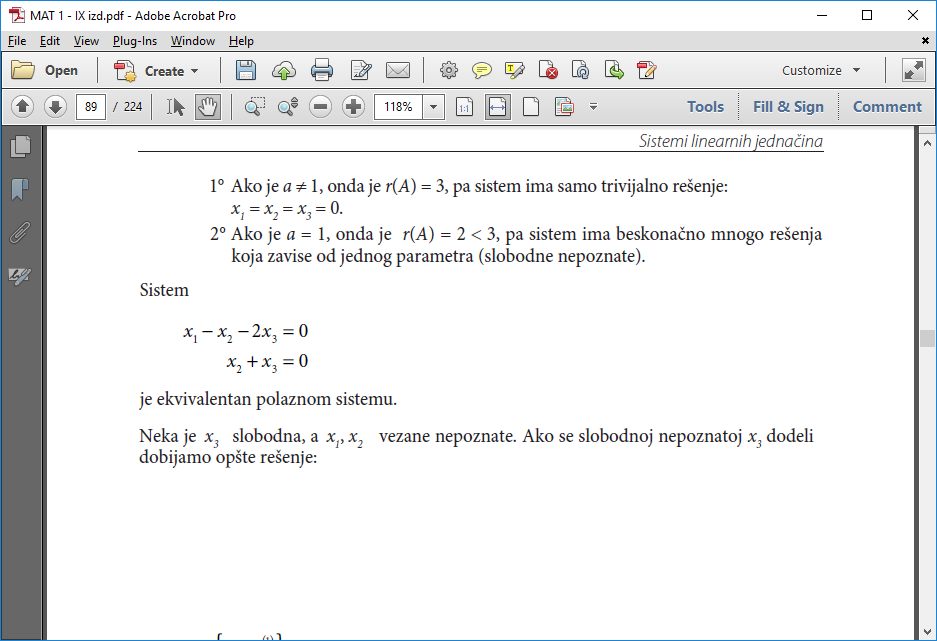 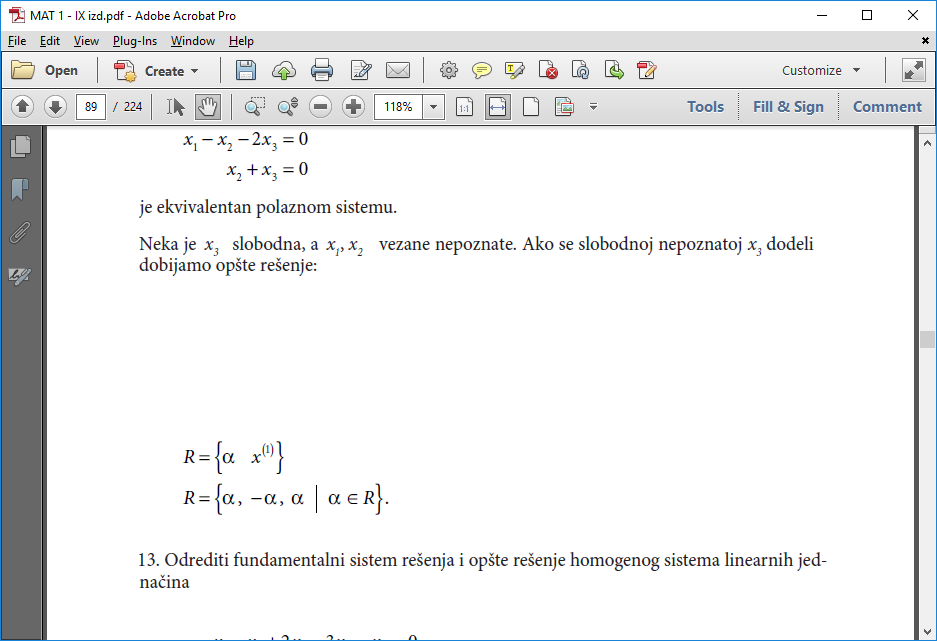 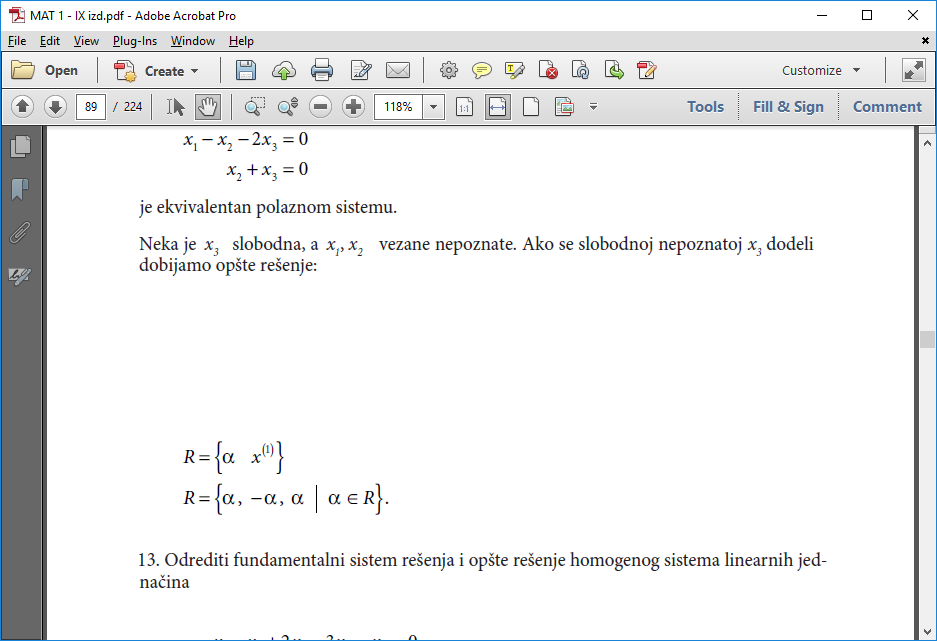 Rešeni zadaci
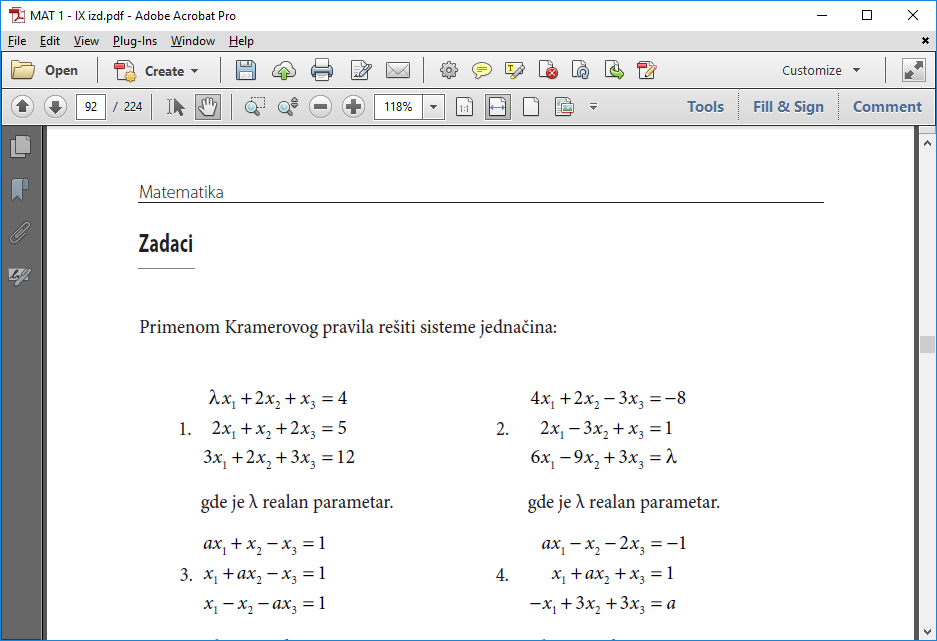 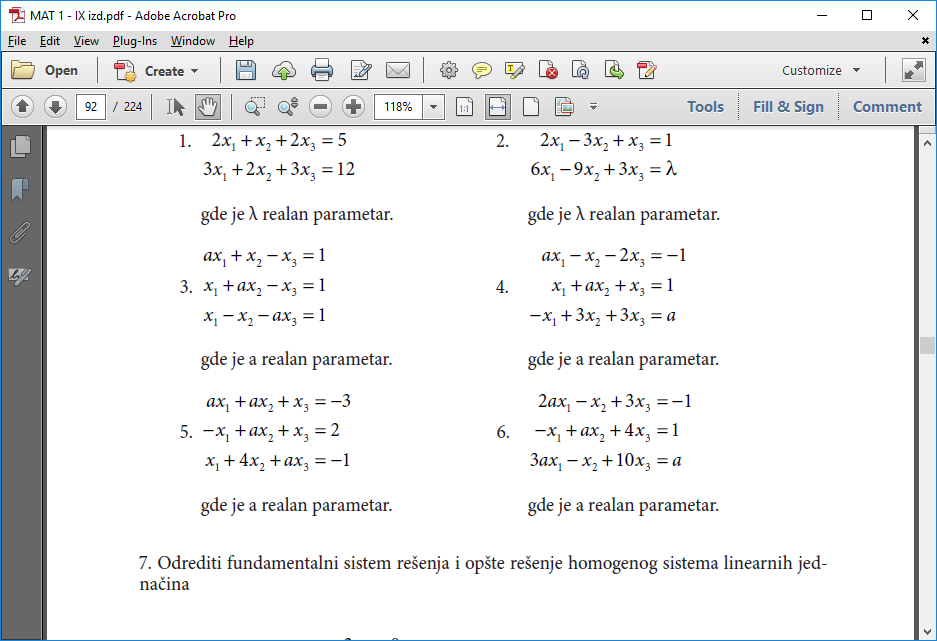 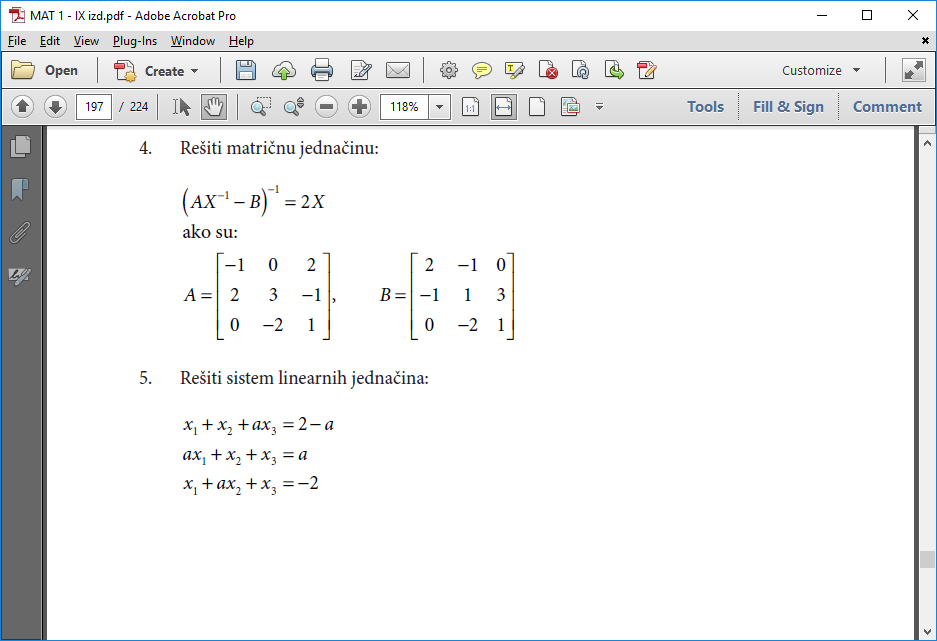 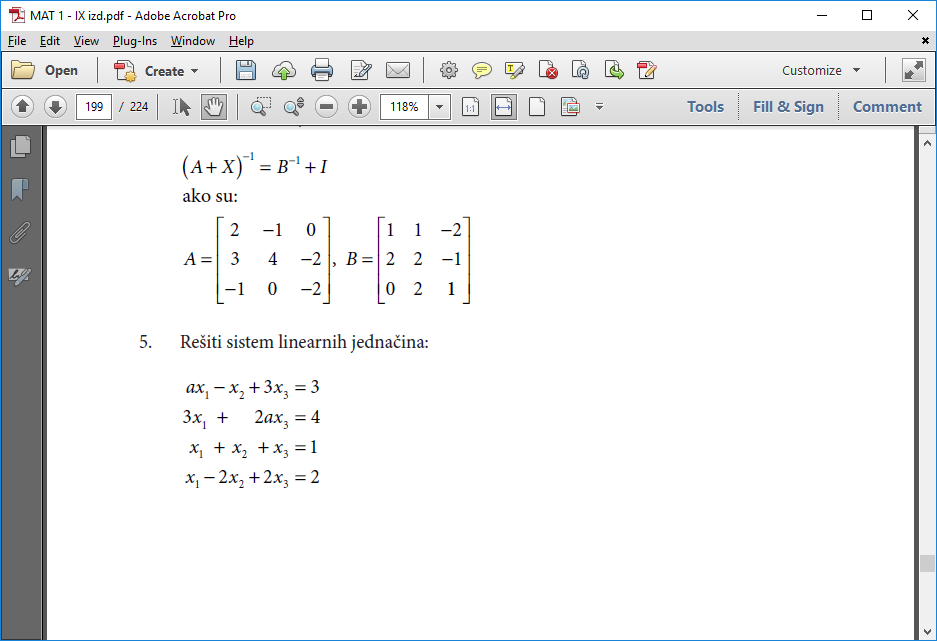 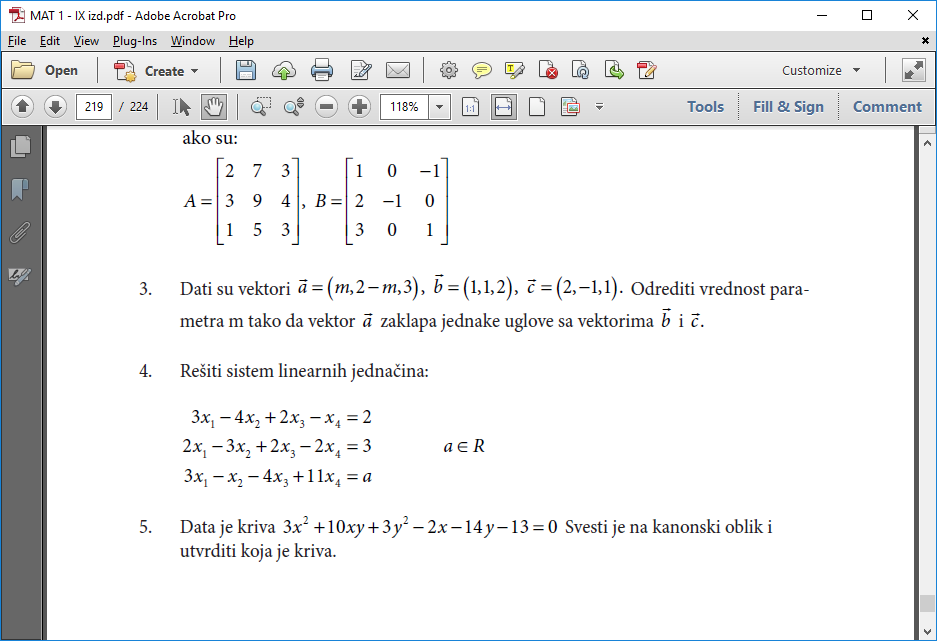